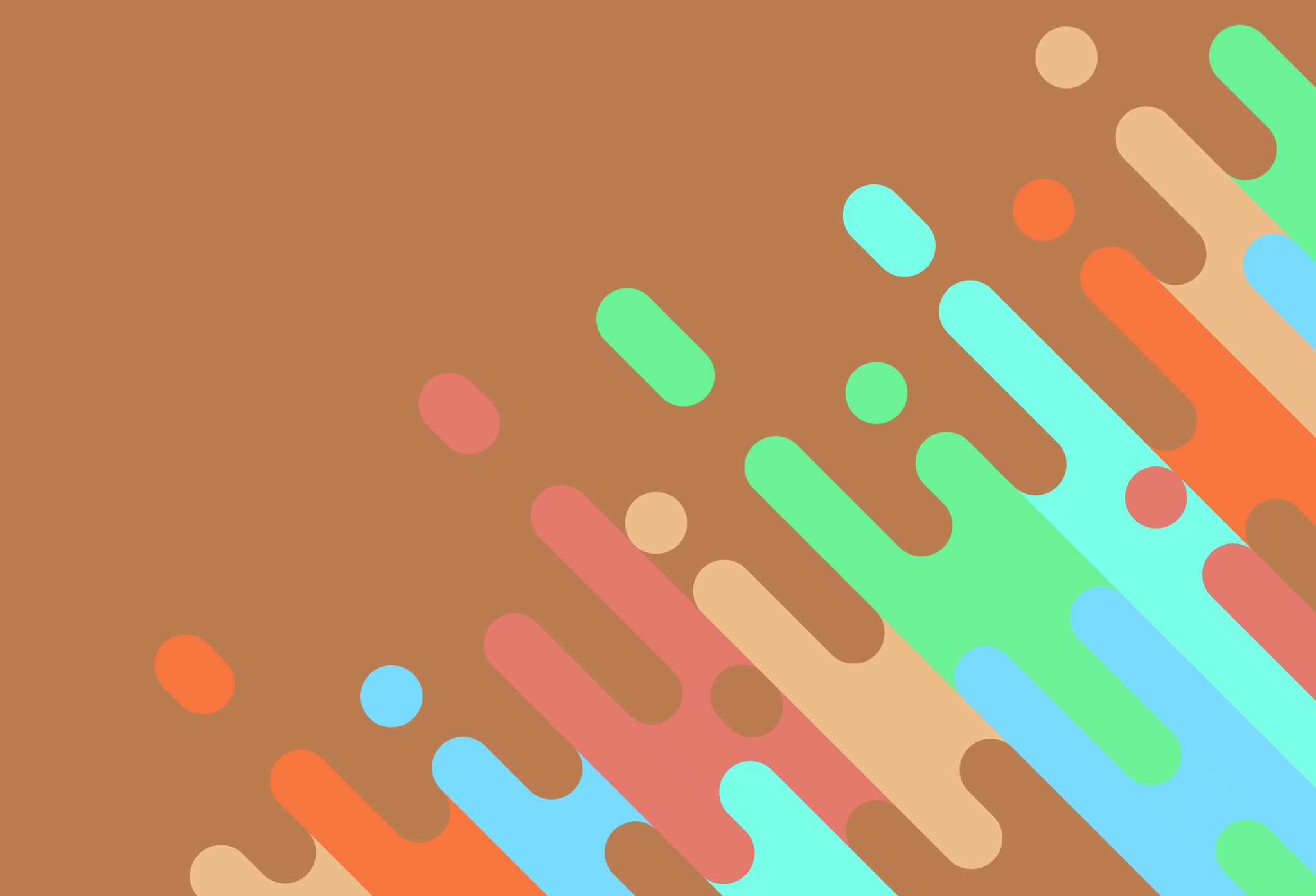 November Sermon Series: LIVING A LIFE OF GENEROSITY
“I give best when I give from my heart.”
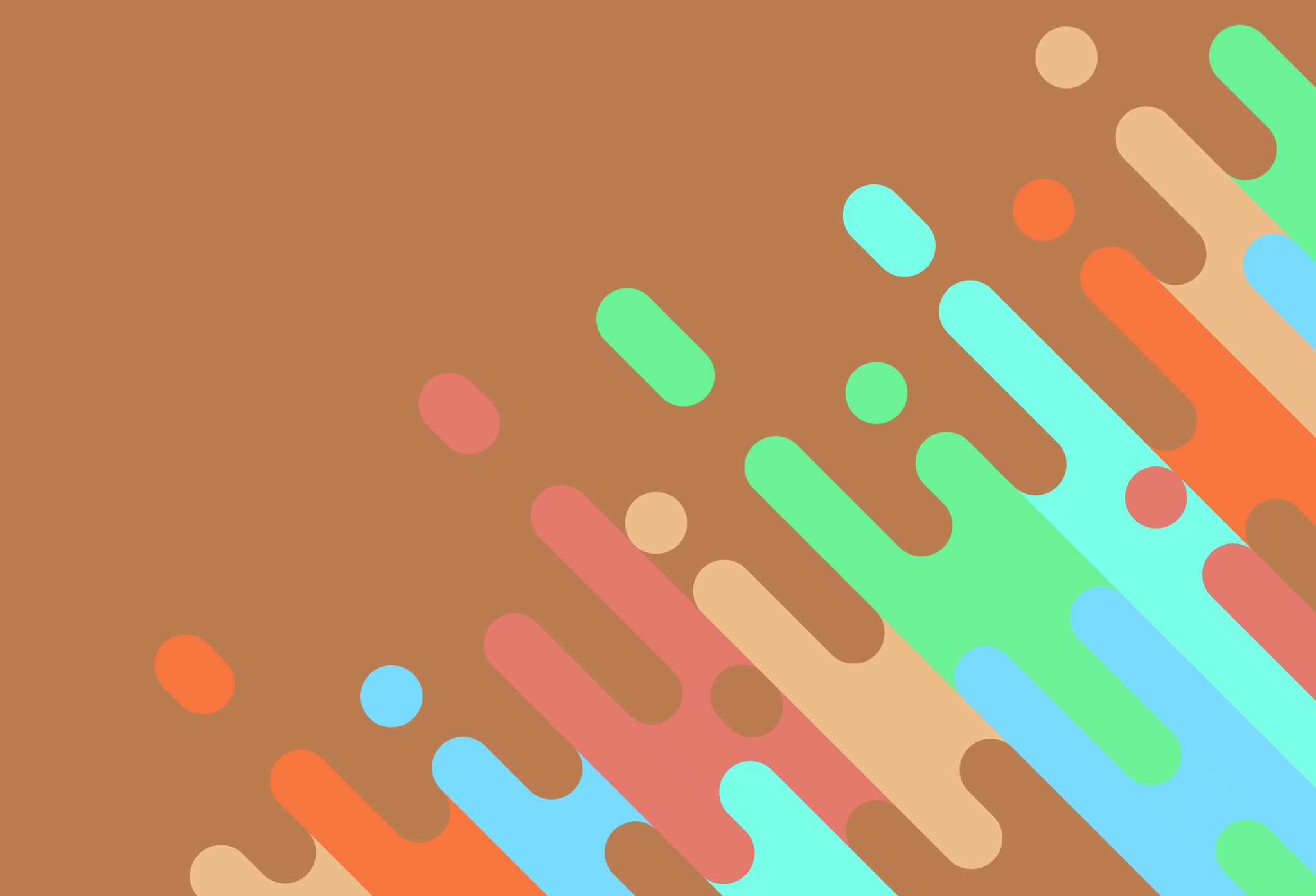 Lesson Three: The Generosity Test
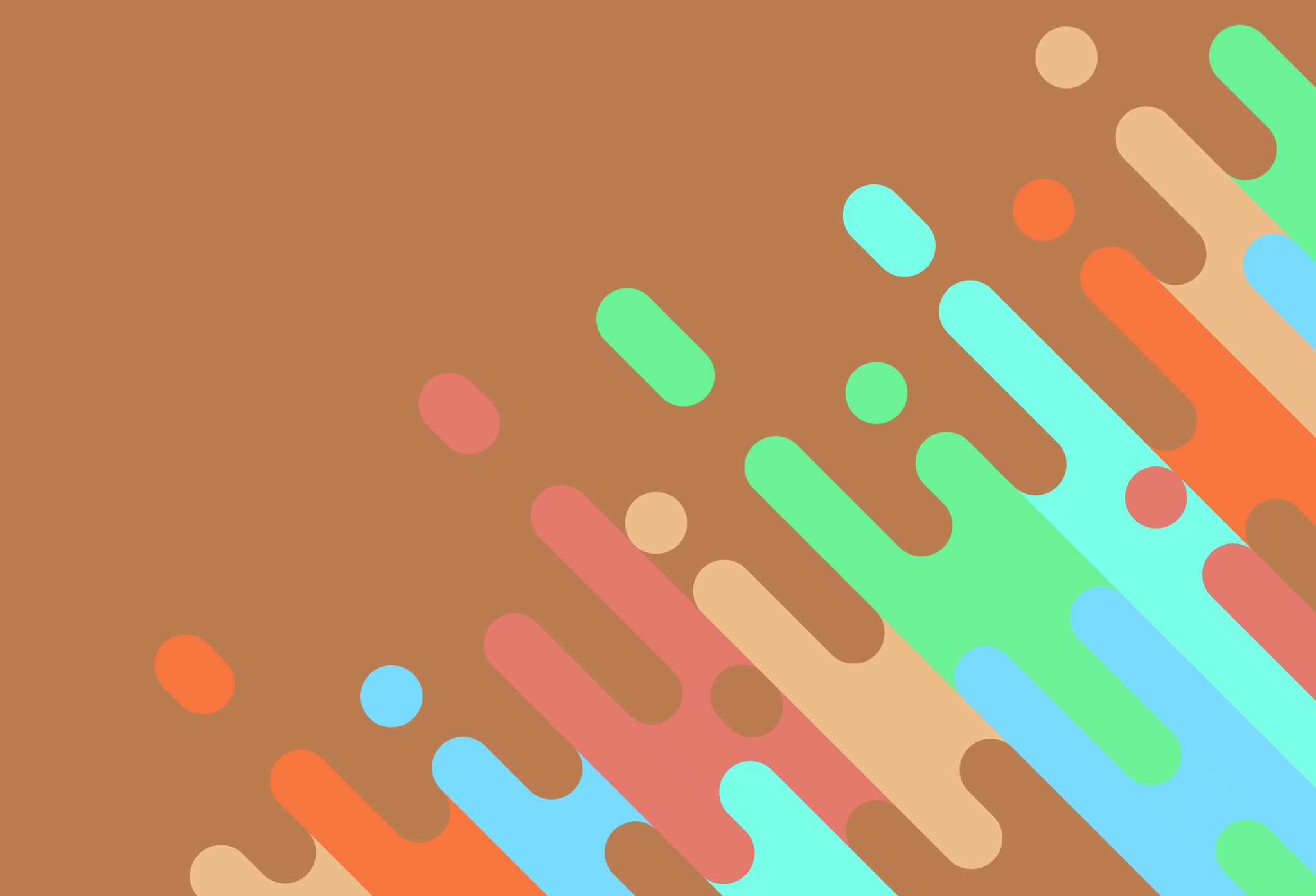 Scripture Lesson: II Corinthians 8:1-11
II Corinthians 8:1-5, Moreover, brethren, we make known to you the grace of God bestowed on the churches of Macedonia: that in a great trial of affliction the abundance of their joy and their deep poverty abounded in the riches of their liberality.
For I bear witness that according to their ability, yes, and beyond their ability, they were freely willing, imploring us with much urgency that we would receive the gift and the fellowship of the ministering to the saints. And not only as we had hoped, but they first gave themselves to the Lord, and then to us by the will of God.
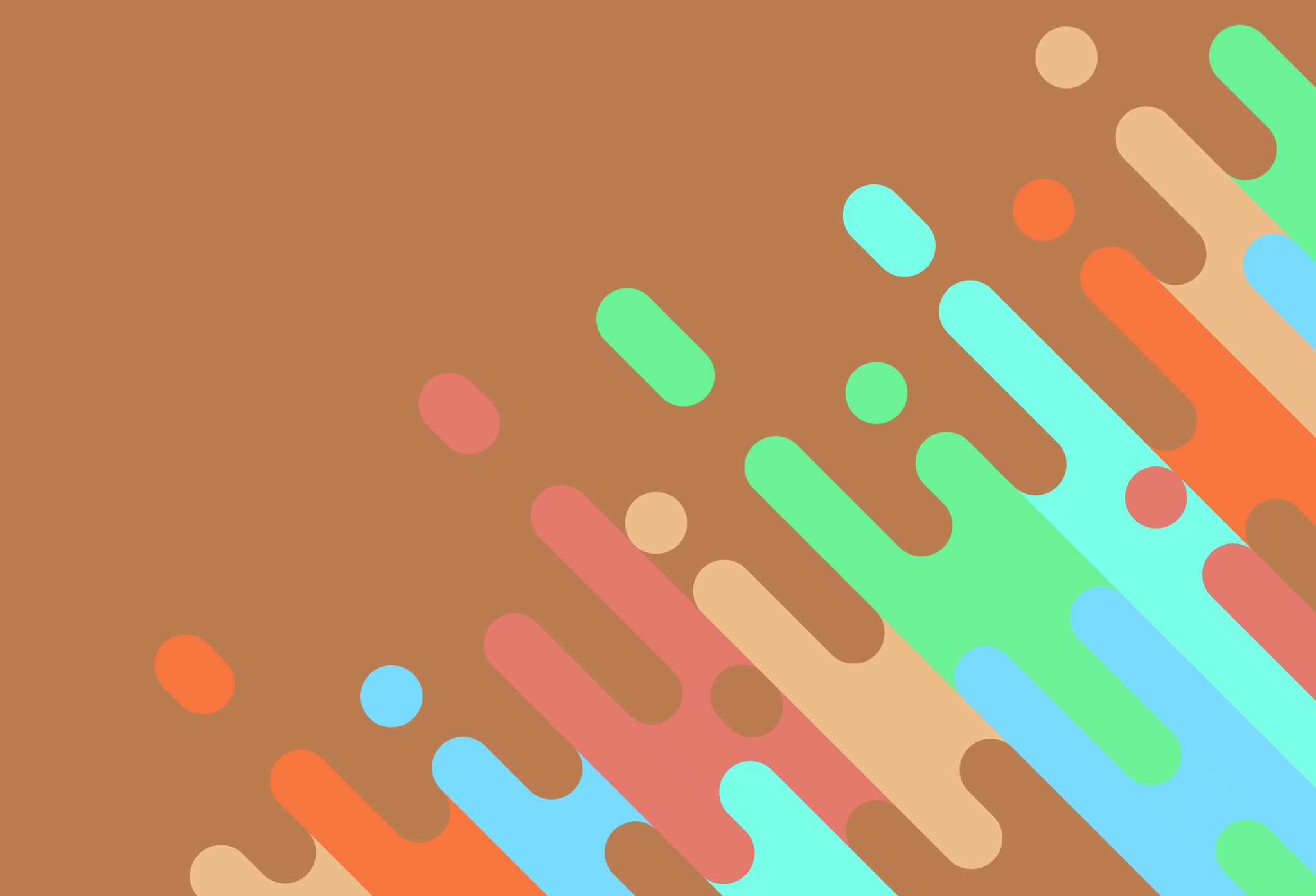 1. They gave even when they were in a great “trial of affliction.” (8:2)
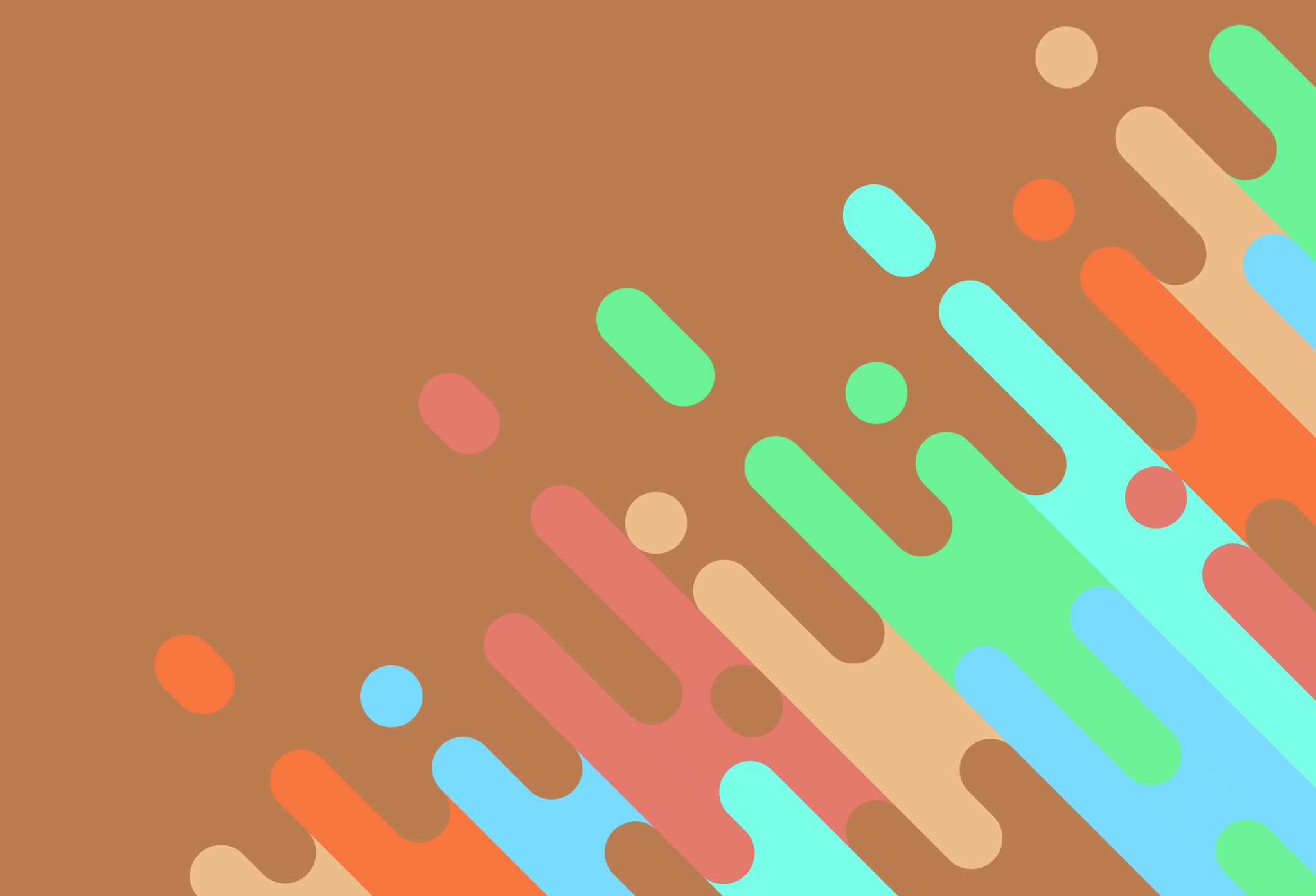 2. They had abundant joy, even though they were afflicted. (James 1:2-3)
James 1:2-3, My brethren, count it all joy when you fall into various trials, knowing that the testing of your faith produces patience.
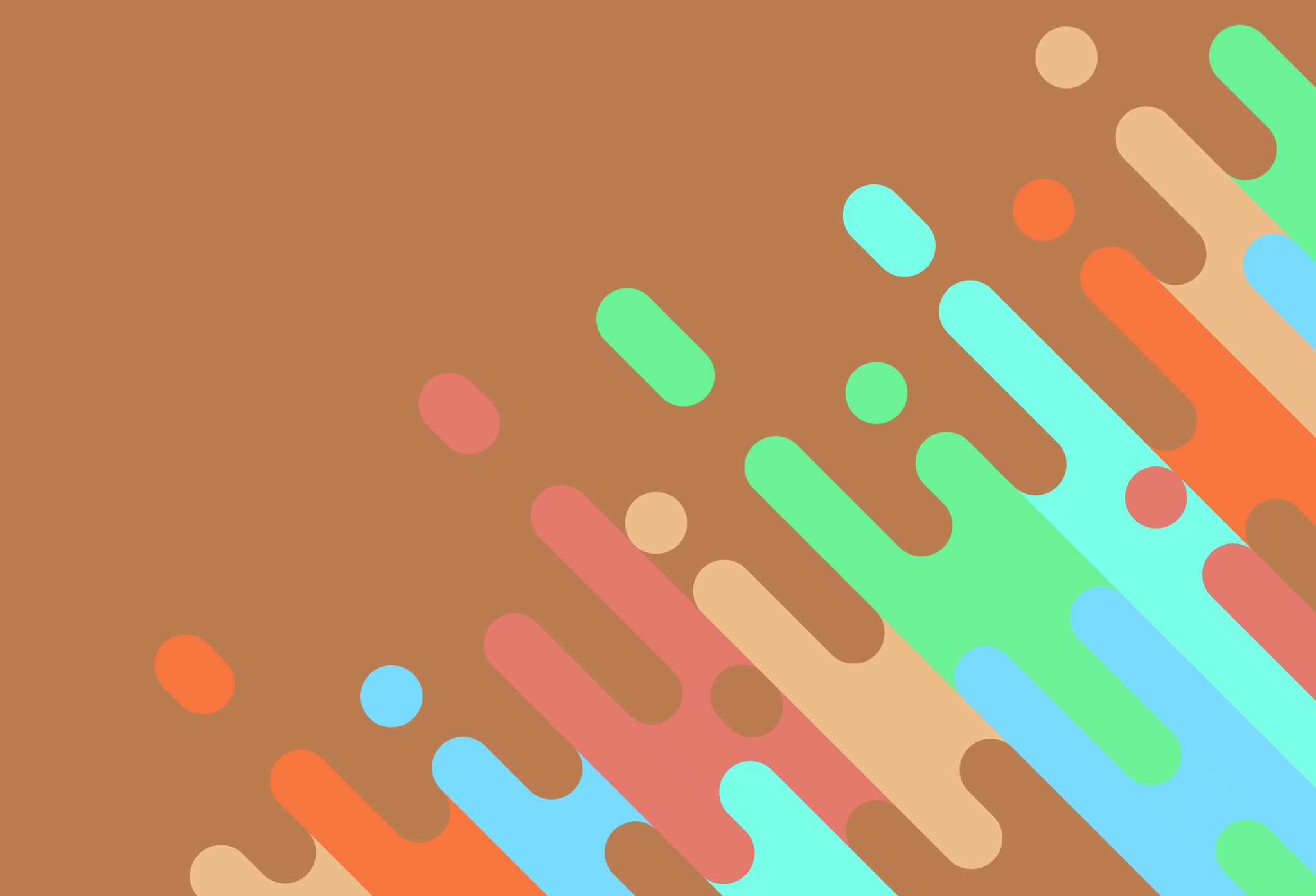 3. Despite their economic status – they were in “deep poverty,” they were liberal in their giving.(Luke 21:3)
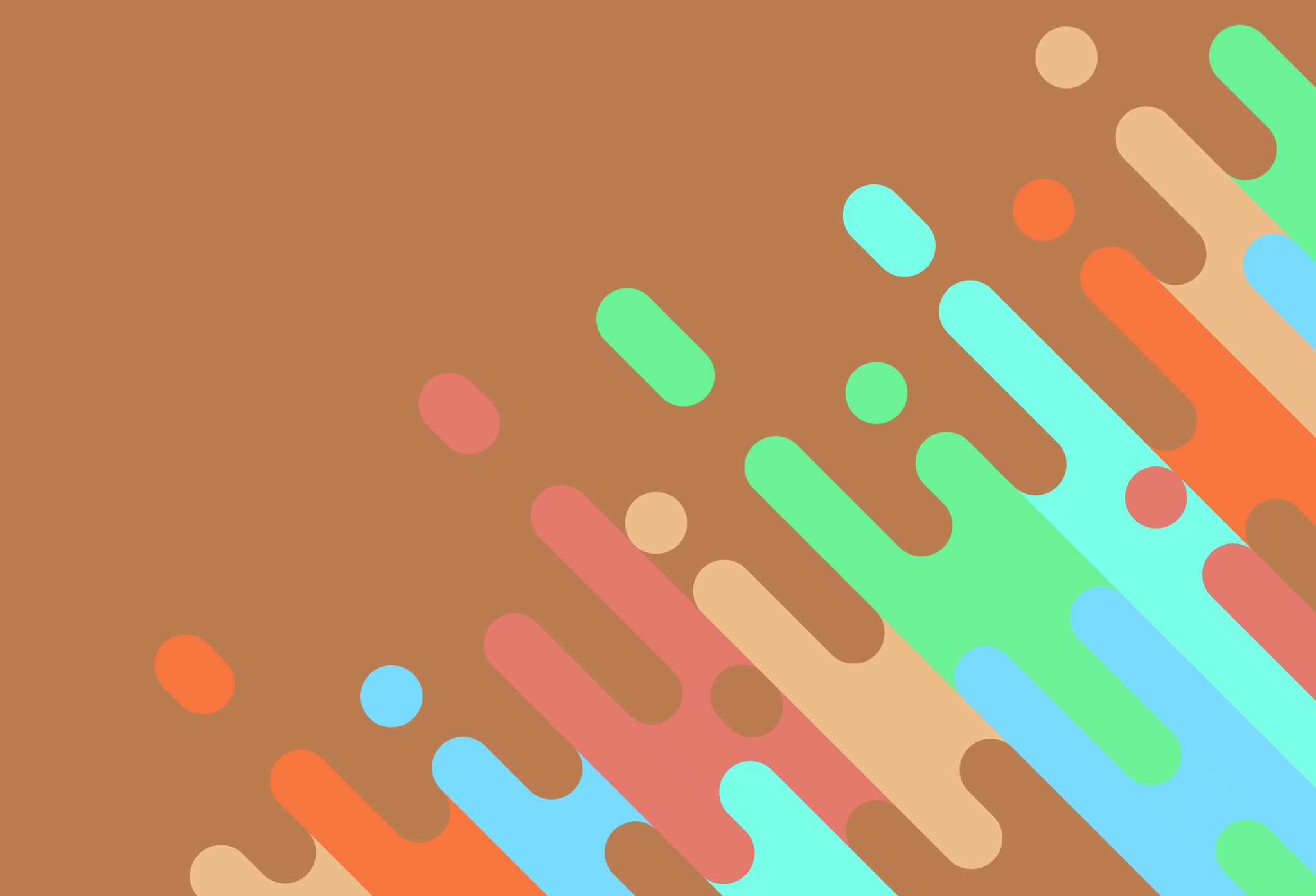 4. They went beyond their power or ability in the actual amount that they gave. (II Corinthians 8:3)
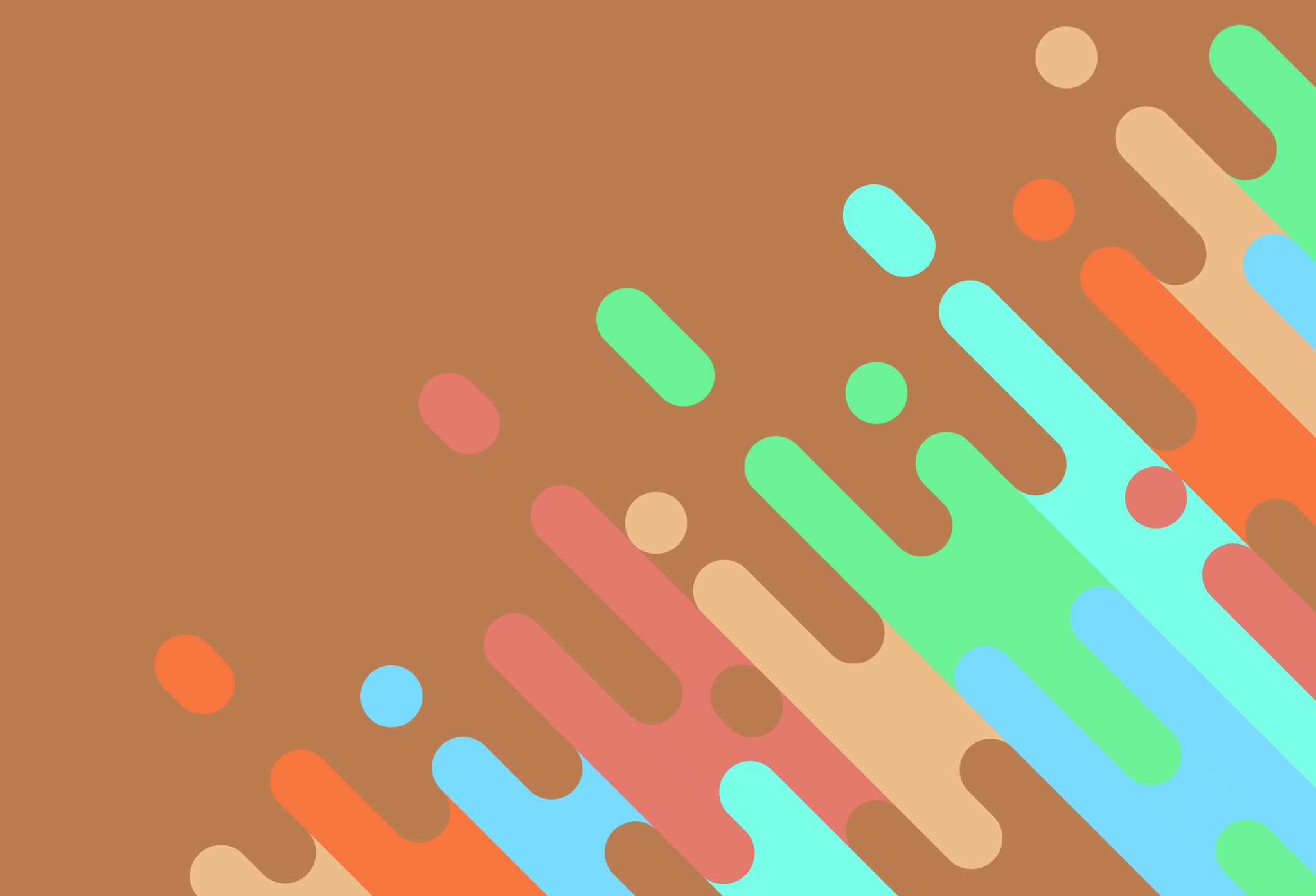 5. Despite their financial woes, the Macedonians gave freely or willingly. (8:3)
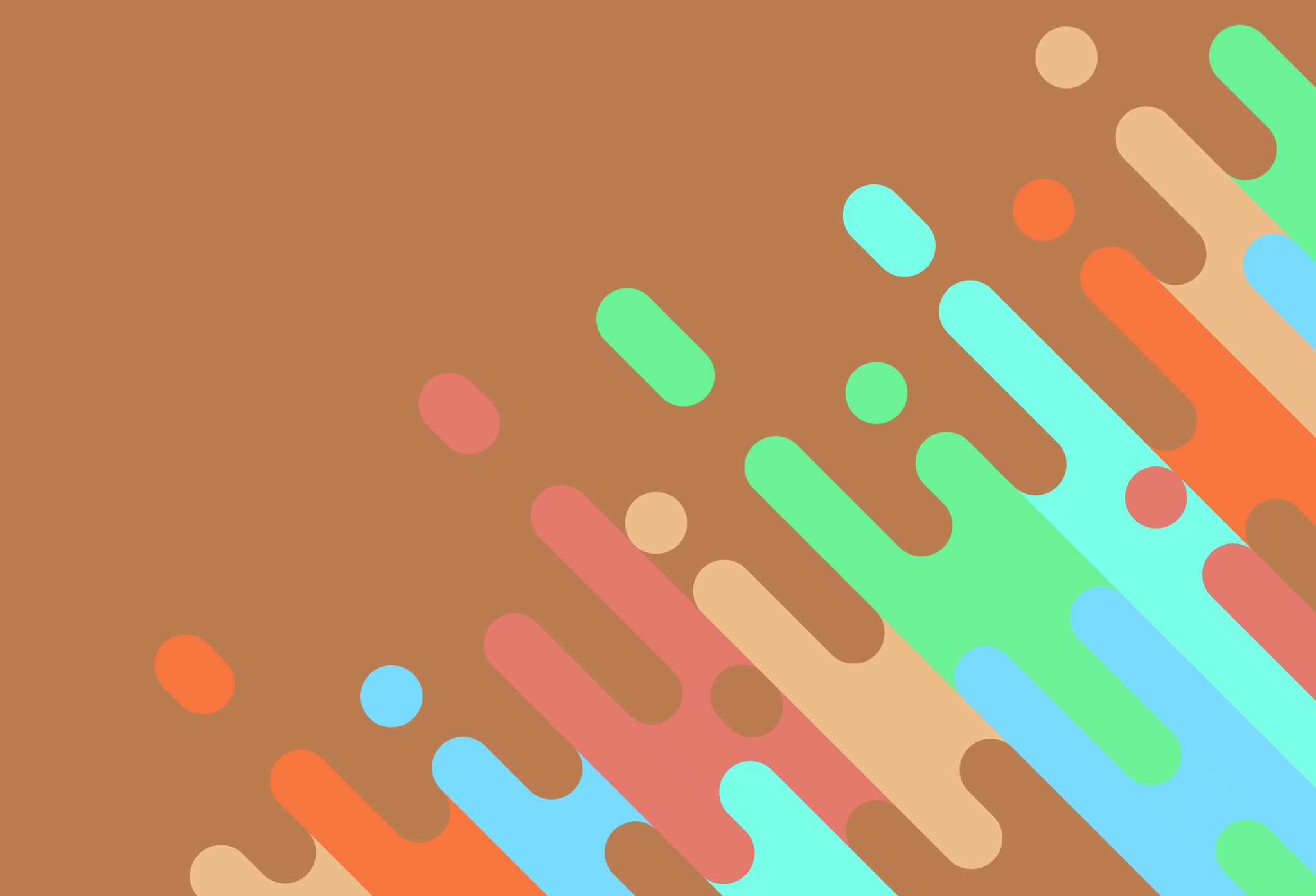 6. They basically begged to be allowed to have a part in contributing to help the poor saints. (8:4)
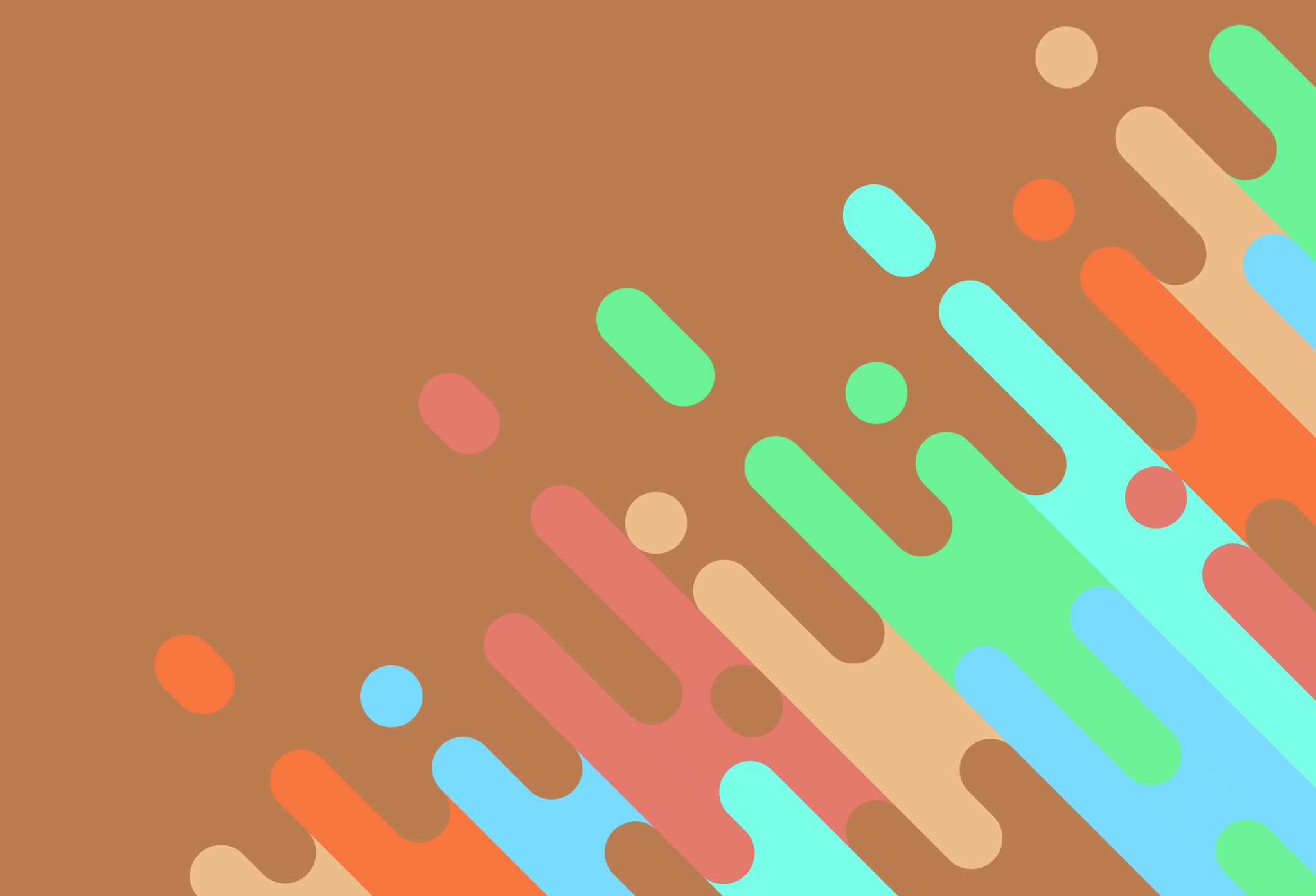 7. Before they gave their money to the Lord’s work, they first gave themselves to the Lord. (8:5)
II Corinthians 8:6-11, So we urged Titus, that as he had begun, so he would also complete this grace in you as well. But as you abound in everything—in faith, in speech, in knowledge, in all diligence, and in your love for us—see that you abound in this grace also. I speak not by commandment, but I am testing the sincerity of your love by the diligence of others.
For you know the grace of our Lord Jesus Christ, that though He was rich, yet for your sakes He became poor, that you through His poverty might become rich. And in this I give advice: It is to your advantage not only to be doing what you began and were desiring to do a year ago; but now you also must complete the doing of it; that as there was a readiness to desire it, so there also may be a completion out of what you have.
Three Characteristics of Genuine Generosity:
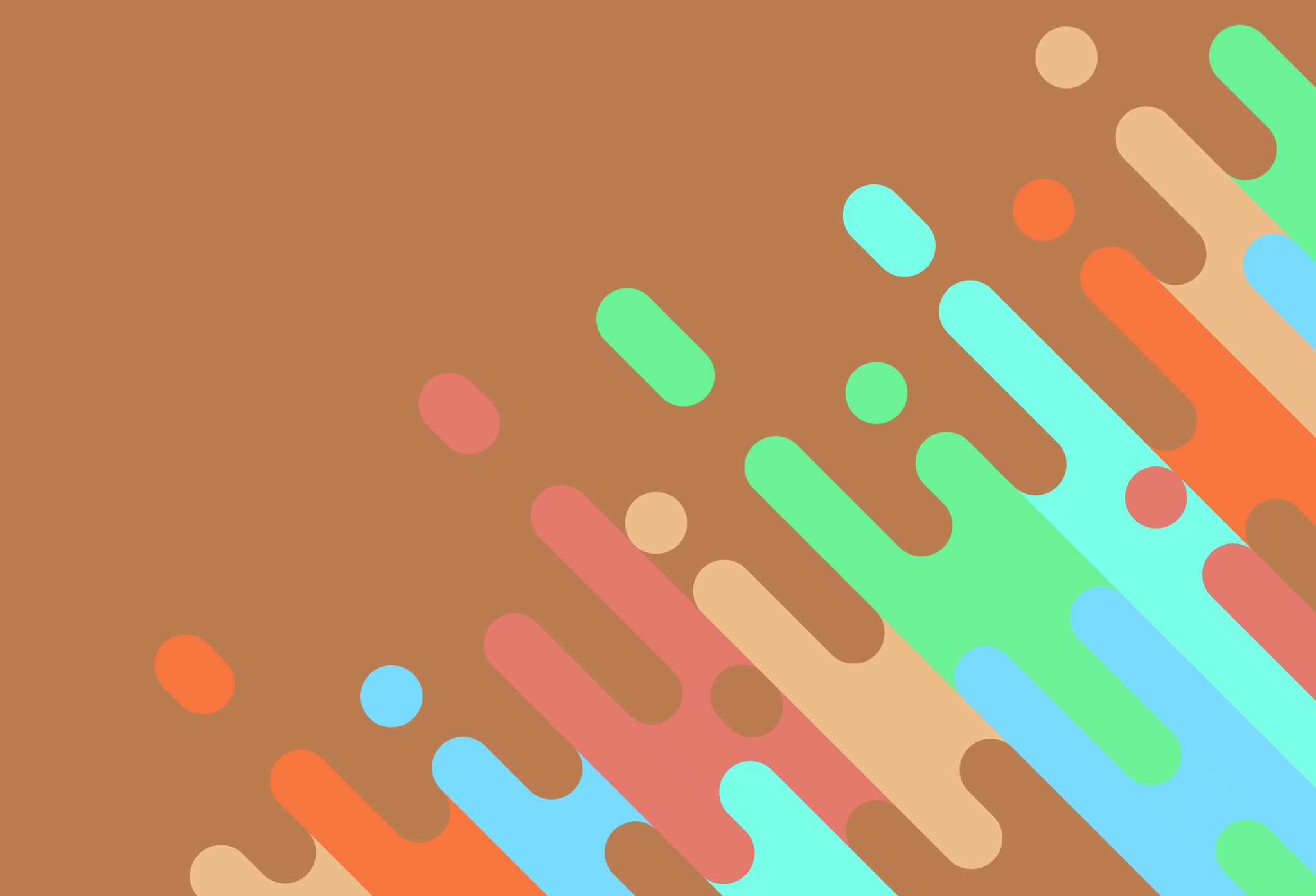 1. PassionA strong feeling of enthusiasm about doing something.
II Corinthians 9:7, So let each one give as he purposes in his heart, not grudgingly, or of necessity, for God loves a cheerful give.
II Corinthians 9:2, For I know how eager you are to help, and I have been boasting to the churches in Macedonia that you in Greece were ready to send an offering a year ago. In fact, it was your enthusiasm that stirred up many of the Macedonian believers to begin giving.
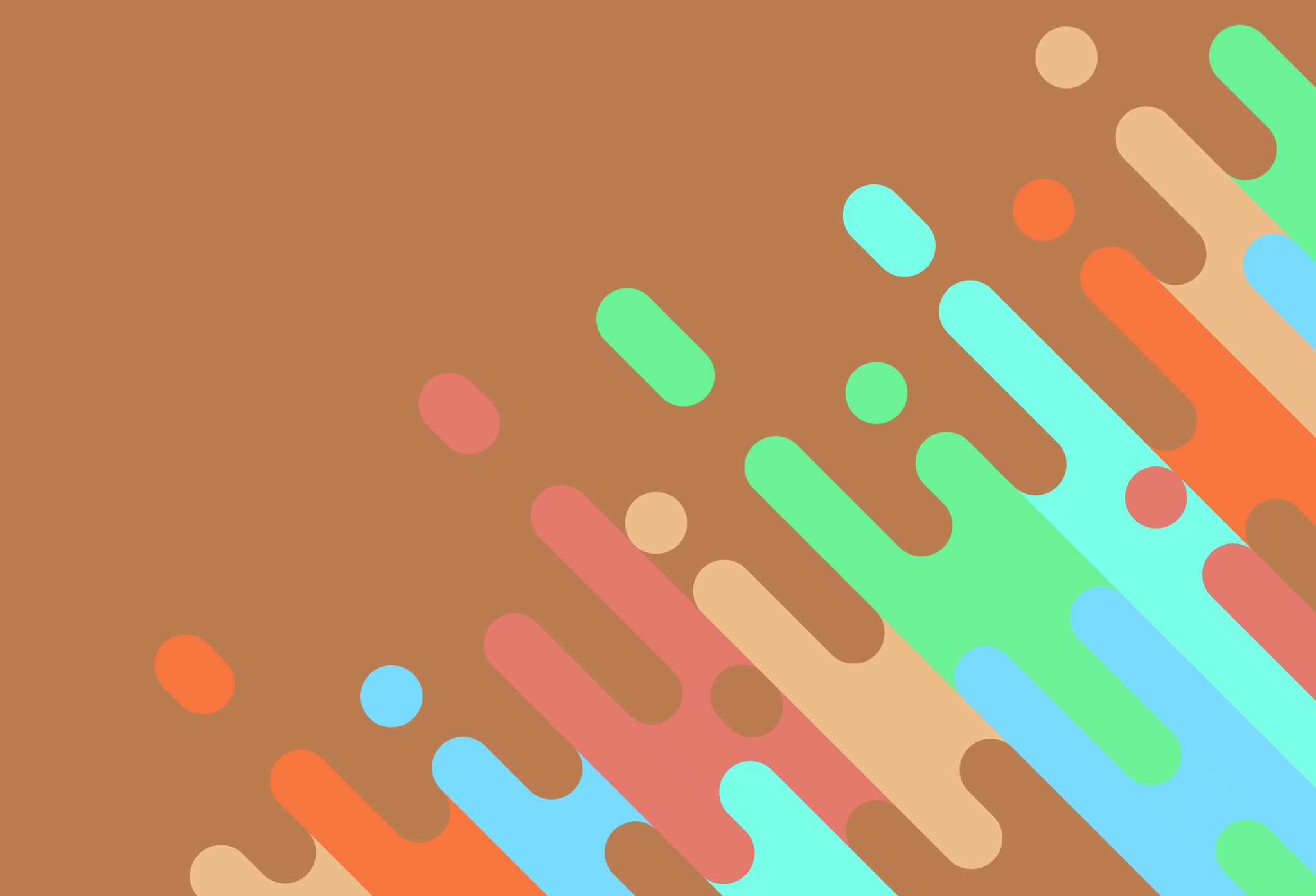 2. PracticeTo carry out or perform habitually or regularly.
“No one ever became poor by giving.”
Many people spend most of their life losing their health to try and gain wealth and then spend the end of their life losing their wealth trying to gain their health.
When you put a cap on your giving, you put a cap on your blessing.
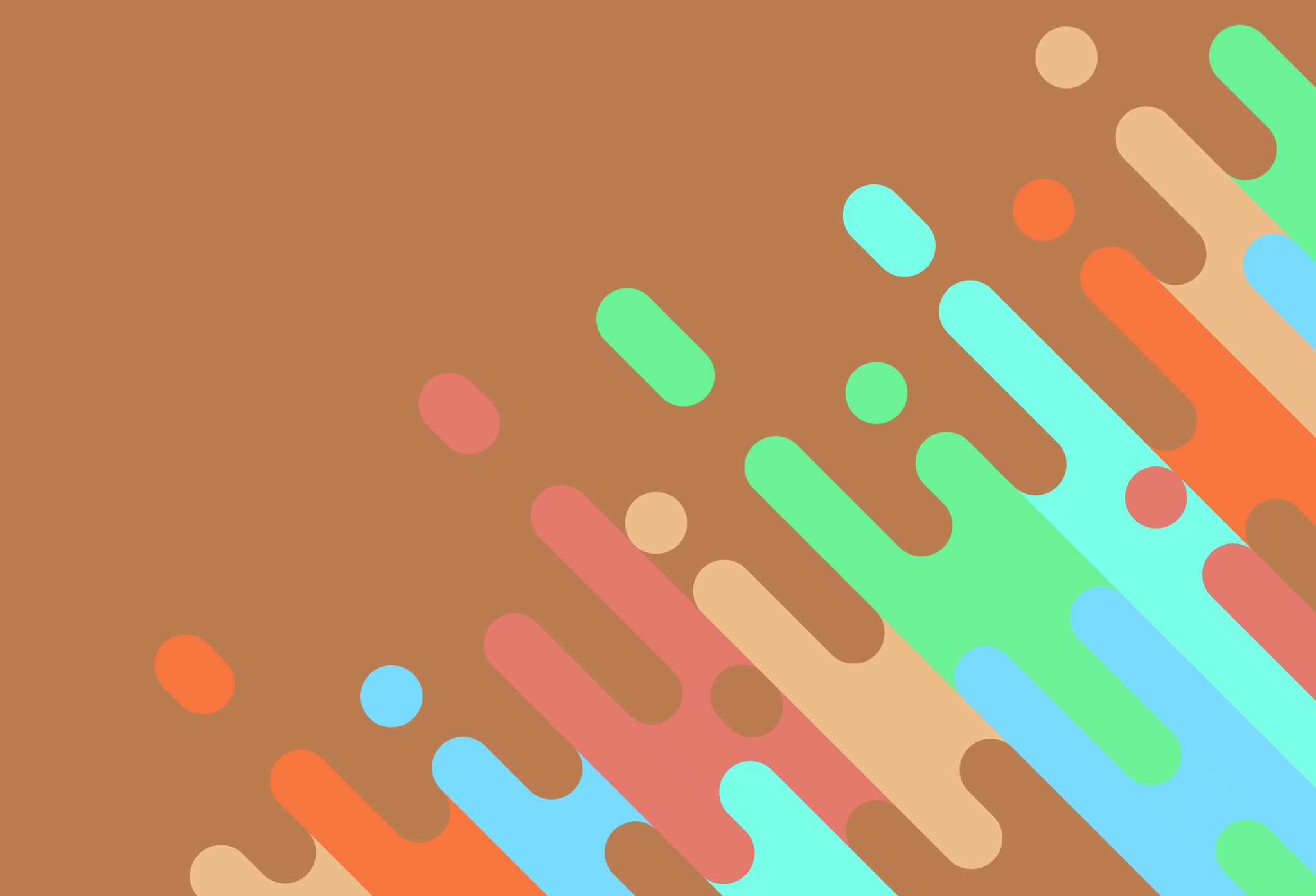 3. ProportionA  part in its relation to the whole.
II Corinthians 8:9 (AMP),  For you are becoming progressively acquainted with and recognizing more strongly and clearly the grace of our Lord Jesus Christ (His kindness, His gracious generosity, His undeserved favor and spiritual blessing), [in] that though He was [so very] rich, yet for your sakes He became [so very] poor, in order that by His poverty you might become enriched (abundantly supplied).
Philippians 4:19, But my God shall supply all your need according to His riches in glory by Christ Jesus.
James 1:7 (AMP), Every good thing given, and every perfect gift is from above; it comes down from the Father of lights [the Creator and Sustainer of the heavens], in whom there is no variation [no rising or setting] or shadow cast by His turning [for He is perfect and never changes].
Revelation 5:12, Worthy is the Lamb, who was slain to receive power and wealth and wisdom and strength and honor and glory and praise!